İktisada Giriş
MİKROEKONOMİ
İKTİSADA GİRİŞ
İktisat nedir?
KIT KAYNAKLARIN YÖNETİMİ
“oikia””nomos”
Ev yönetimi
İNSANLARIN İHTİYAÇLARI SONSUZDUR
MAL VE HİZMET TÜKETİMİ İHTİYACI BİTMEZ
AMAÇ;
İHTİYAÇLARIN TAHSİSİNDE EN YÜKSEK TATMİN/FAYDAYA ULAŞMAK;
Eş Anlamlı Terinler
Ekonomi-İktisat
Ekonomist-İktisatçı
Tahsis-ayırma
Gelir-hasıla-getiri-çıktı
Gider-harcama
Maliyet-masraf
Farksızlık-kayıtsızlık-eş fayda eğrisi
Fayda-tatmin-yarar
Fırsat(Alternatif) Maliyeti
Kaynaklar sınırlı olduğu içi tercihler yapılmalı,
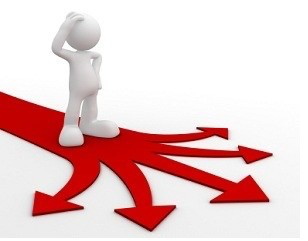 Fırsat Maliyeti
Bir kararın alınması ile vazgeçilmek zorunda kalınan bir sonraki en iyi fırsat,

Bir karar almanın maliyetinin başka bir şeyi yapmaktan vazgeçmekle ölçülmesi,
Temel Kavramlar
Mikroiktisat-Makroiktisat
Pozitif(mevcut durum)-Normatif iktisat(görüşler)
Piyasa
Rasyonel davranış
Fırsat Maliyeti
Üretim Tüketim
İKTİSADIN TEMEL SORULARI
Ne üretilecek?????
Talep, firma ve tüketiciler arasındaki etkileşim; tercihler ve fırsat maliyeti 






Ne kadar üretilecek? Talep,fiyat, stok maliyetleri.
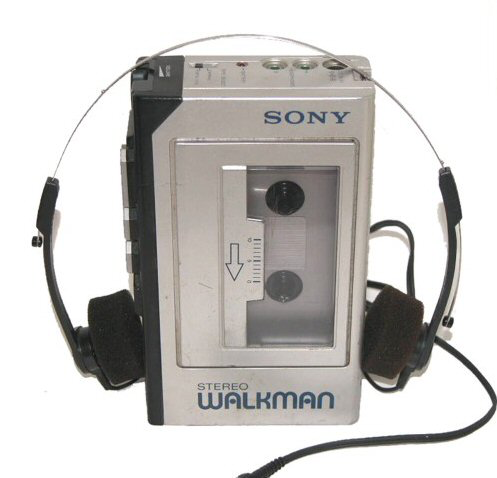 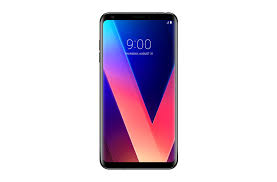 İKTİSADIN TEMEL SORULARI
Nasıl üretilecek?
 Sermaye, 
 emek, 
 teknoloji.
Toprak

 Ne zaman üretilecek?
 Talep,arz
İKTİSADIN TEMEL SORULARI
Kim üretecek?
Kumanda ekonomileri (devlet-sosyalist)
Tüketici ve üretici (serbest piyasa-kapitalist)
Karma sistem
İKTİSADIN TEMEL SORULARI
Nerede üretilecek?
	Üretim maliyetleri
	Çevre tahribatı vs…
Kimin için üretilecek?
Gelir dağılımında marjinal verimlilik